A core Course on Modeling
Introduction to Modeling
0LAB0 0LBB0 0LCB0 0LDB0
c.w.a.m.v.overveld@tue.nl
v.a.j.borghuis@tue.nl 

P.6
Dynamic Models: dealing with time

Examples of recursive functions (ACCEL demo’s)

Contents
 
time in ACCEL
plotting graphs with descartes
differentiation
integration
damping
delay
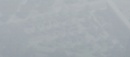 Dynamic Models: dealing with time

Examples of recursive functions (ACCEL demo’s)

Contents
 
time in ACCEL
plotting graphs with descartes
differentiation
integration
damping
delay
This section does not appear in the voice-over version of this presentation.

Descartes is the new plotting system in ACCEL; to get a simple introduction in using descartes, consult slides 7 – 15.
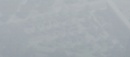 Time in ACCEL
Remember recursive functions:

Qcurrent = f (Qprev, Pprev)

Simplest example:

timecurrent = timeprev + 1

Start conditions: ACCEL initializes all quantities to 0
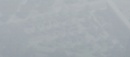 Time in ACCEL
p=t 
t=t{1}+1
ACCEL uses {1} to access previous value: t{1} is the value of t during the previous evaluation

ACCEL uses {n} to access n-th previous value, n>0

ACCEL initializes after any modification in script
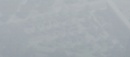 Time in ACCEL
p=t 
t=t{1}+1
If p{1} does not exist (i.e., during the first execution of the script – there is no historic value for quantity p yet), the default value p=0 is obtained.

In case you want another value, use the form p{delay | start value},
for instance p{1 | 5} to make p start with 5 in stead of 0.
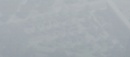 Time in ACCEL
p=k 
k=if(t>0,k{1}+5,0) 
t=t{1}+1
ACCEL can be forced to re-initialize after nr steps:
Specify here after how many evaluations of the script you want to re-initialize.
If set to 0, there is no re-initialization
Have the above script running, and increase or decrease the value in the yellow oval. Notice how the result varies: you will find multiples of five, e.g. for re-initializing after 10 evaluations the outcome is 10 x 5 = 50.
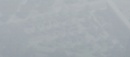 Plotting a graph using descartes
z=descartes([gr]) 
s=slider(50,0,100) 
gr=[locations:[x:[mode:'intp'],y:[mode:'shift', value:s]], edges:[thickness:2,col_r:255]]
descartes([gr1,gr2,gr3,...]) is the instruction to plot arbitrary many graphs, in this case gr1, gr2, gr3,  ... 

The simplest case is where we have just a single graph: gr.

Even then, the argument to descartes must be an array: descartes([gr])
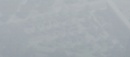 Plotting a graph using descartes
z=descartes([gr]) 
s=slider(50,0,100) 
gr=[locations:[x:[mode:'intp'],y:[mode:'shift', value:s]], edges:[thickness:2,col_r:255]]
To plot a graph, we must first have a sequence of numbers. 

For dynamical models, this will be a quantity, changing over time.

With s=slider(50,0,100) , the user is responsible for the varying values  of s
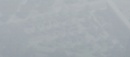 Plotting a graph using descartes
z=descartes([gr]) 
s=slider(50,0,100) 
gr=[locations:[x:[mode:'intp'],y:[mode:'shift', value:s]], edges:[thickness:2,col_r:255]]
A graph-concept has two properties:

locations gives information about the (x,y) coordinates to be plotted

edges gives information about the visual appearence of the graph
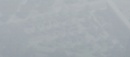 Plotting a graph using descartes
z=descartes([gr]) 
s=slider(50,0,100) 
gr=[locations:[x:[mode:'intp'],y:[mode:'shift', value:s]], edges:[thickness:2,col_r:255]]
A graph-concept has two properties:

locations gives information about the (x,y) coordinates to be plotted

In the simples case, we only have to tell descartes how to obtain the x-values and how to obtain the y-values.
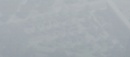 Plotting a graph using descartes
z=descartes([gr]) 
s=slider(50,0,100) 
gr=[locations:[x:[mode:'intp'],y:[mode:'shift', value:s]], edges:[thickness:2,col_r:255]]
A graph-concept has two properties:

locations gives information about the (x,y) coordinates to be plotted

In an ordinary graph, y=f(x), x ranges over the entire width of the available plotting area. This is achieved by x:[mode:'intp'], which literally means: 'interpolate over the default range' (being the width of the plotting area)
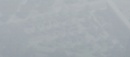 Plotting a graph using descartes
z=descartes([gr]) 
s=slider(50,0,100) 
gr=[locations:[x:[mode:'intp'],y:[mode:'shift', value:s]], edges:[thickness:2,col_r:255]]
A graph-concept has two properties:

locations gives information about the (x,y) coordinates to be plotted

In an ordinary graph, y=f(x), y varies in according to what we want to plot. In the simplest case, we think of the graph as  plotted on a moving, endless strip of paper. Then we only need to take in one y-value at the time. Descartes does the shifting for us: y:[mode:'shift', value: ...]
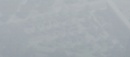 Plotting a graph using descartes
z=descartes([gr]) 
s=slider(50,0,100) 
gr=[locations:[x:[mode:'intp'],y:[mode:'shift', value:s]], edges:[thickness:2,col_r:255]]
A graph-concept has two properties:

locations gives information about the (x,y) coordinates to be plotted

edges gives information about the visual appearance of the graph.
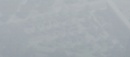 Plotting a graph using descartes
z=descartes([gr]) 
s=slider(50,0,100) 
gr=[locations:[x:[mode:'intp'],y:[mode:'shift', value:s]], edges:[thickness:2,col_r:255]]
A graph-concept has two properties:

locations gives information about the (x,y) coordinates to be plotted

edges gives information about the visual appearance of the graph. Often occurring properties are the thickness and the color. In this case we give the thickness a value of 2. For the color, we only set the red component (col_r), and leave green and blue to the default values.
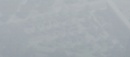 Plotting a graph using descartes
z=descartes([gr]) 
s=slider(50,0,100) 
gr=[locations:[x:[mode:'intp'],y:[mode:'shift', value:s]], edges:[thickness:2,col_r:255]]
Descartes has endless more options to create visuals, including 3D objects with perspective and lighting, interactive camera control, text labels and more. 

To use these features in your own projects, consult the ACCEL manual (start reading at the term 'descartes'), and study the example scripts in the demo-section.

In the sequel of this presentation, we only use the form explained above.
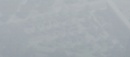 Differentiation
z=descartes([gr1,gr2]) 
s=50+25*sin(t/10) 
gr1=[locations:[x:[mode:'intp'],y:[mode:'shift', value:s]], edges:[thickness:2,col_r:255]]
gr2=[locations:[x:[mode:'intp'],y:[mode:'shift', value:    50+s-s{1}]],edges:[thickness:2,col_b:255]]
t=t{1}+1
s behaves as a sin-function of time with frequency 1/10 per evaluation
The expression s-s{1} gives the difference between the current and the previous value of s: this approximates the time derivative of s.
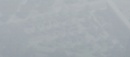 Integration
z=descartes([gr1,gr2]) 
gr1=[locations:[x:[mode:'intp'],y:[mode:'shift',value:50+10*rate]], edges:[thickness:2,col_r:if(rate>0,0,255),col_g:if(rate>0,255,0)]]
gr2=[locations:[x:[mode:'intp'],y:[mode:'shift',value:50+supply]], edges:[thickness:2,col_b:255]] 
rate=slider(0,-0.5,0.5)
supply=supply{1}+rate
rate is a user-controlled stream of water, flowing into a bucket. 
If rate >0: flowing in, if rate <0: leaking out.
We have supply =  supply{1} + rate
The if-statement serves to color the graph gr1 differently in dependence of the sign of rate.
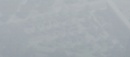 Damping
z=descartes([gr2,gr1]) 
gr1=[locations:[x:[mode:'intp'],y:[mode:'shift',value:s]],edges:[thickness:2,col_r:255]]
gr2=[locations:[x:[mode:'intp'],y:[mode:'shift',value:ds]],edges:[thickness:2,col_b:255]] 
s=slider(50,0,100)
ds=(1-damp)*s+damp*ds{1}
damp=slider(0.5,0.01,0.99)
s is controlled by the user. If damp (also controlled by the user) is (close to) zero, ds  s. 
If damp is close to 1, ds  ds{1}, in other words: ds hardly changes. 
Play with damp to see ds vary between an accurate copy of s and an almost constant signal. What would happen if damp<0 or damp >1? Experiment!
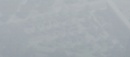 Delay
z=descartes([gr1,gr2]) 
gr1=[locations:[x:[mode:'intp'],y:[mode:'shift',value:s]],edges:[thickness:2,col_r:255]]
gr2=[locations:[x:[mode:'intp'],y:[mode:'shift',value: s{delay}]],edges:[thickness:2,col_b:255]] 
s=slider(50,0,100)
ds=s{delay}
delay=slider(1,1,100)
s changes under control of the user
ds is the value of s as it was a number of delay evaluations earlier.
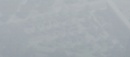